Туризм и туристы.
Виды туризма
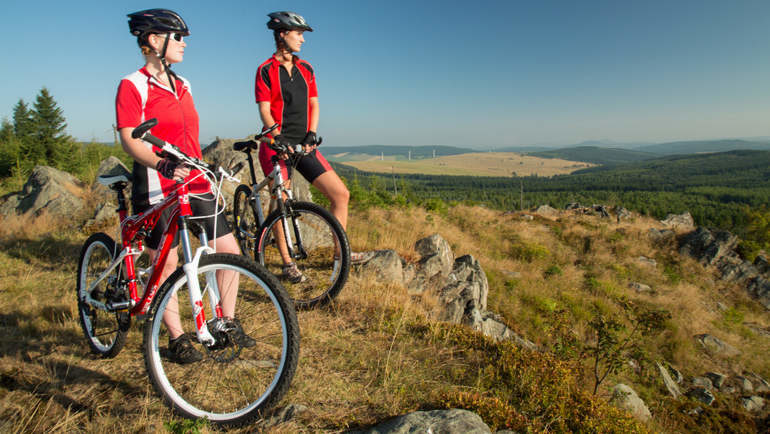 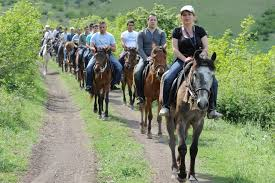 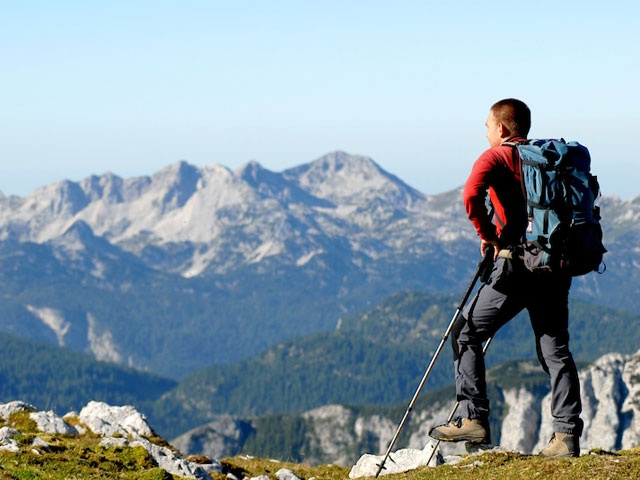 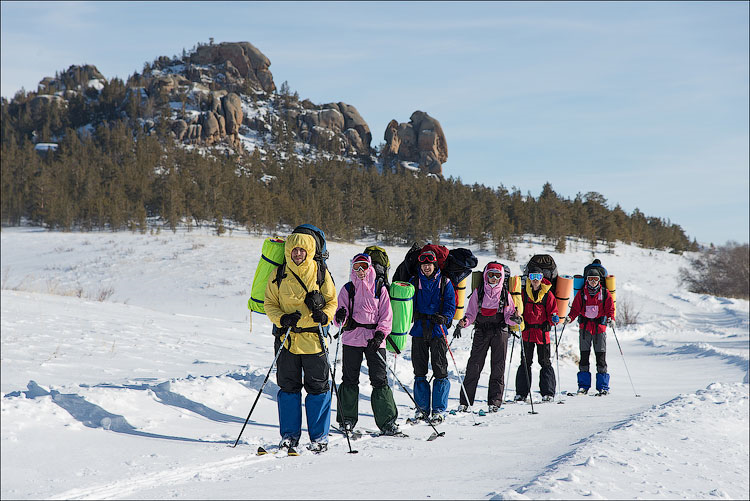 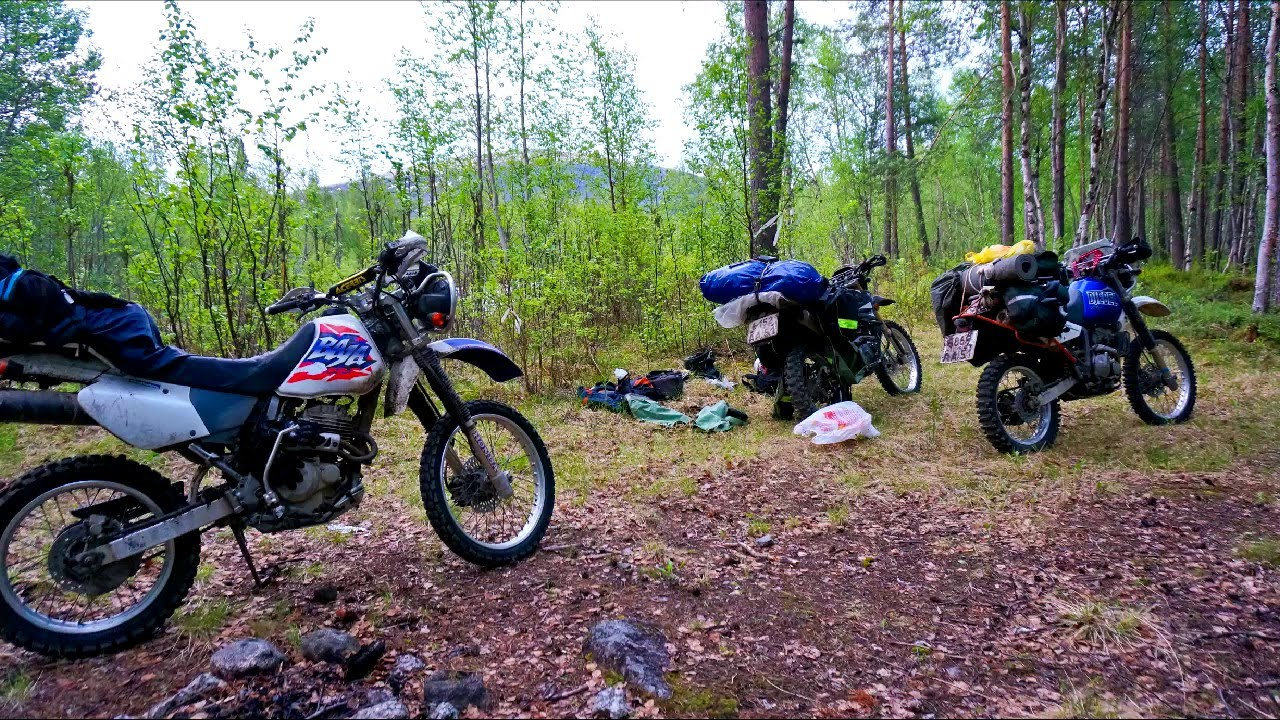 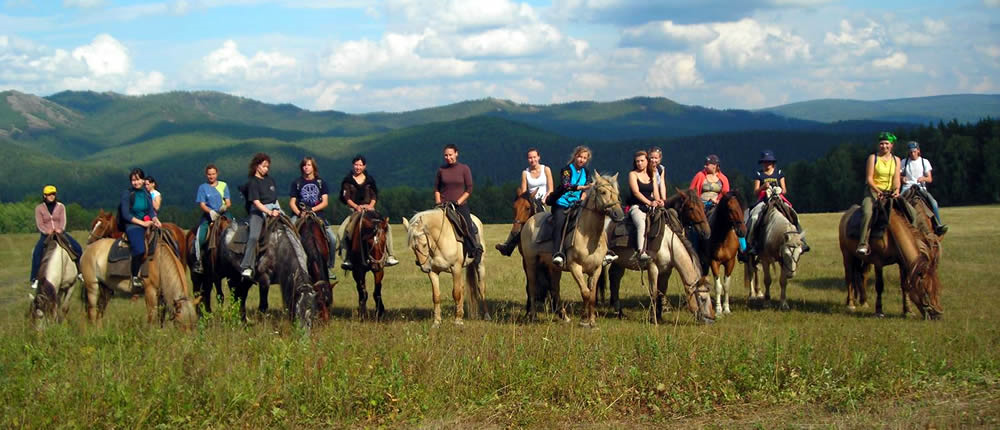 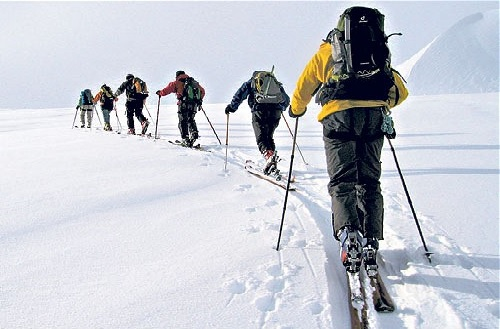 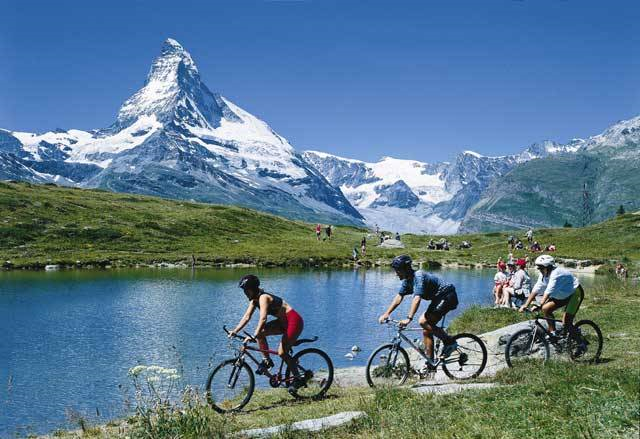 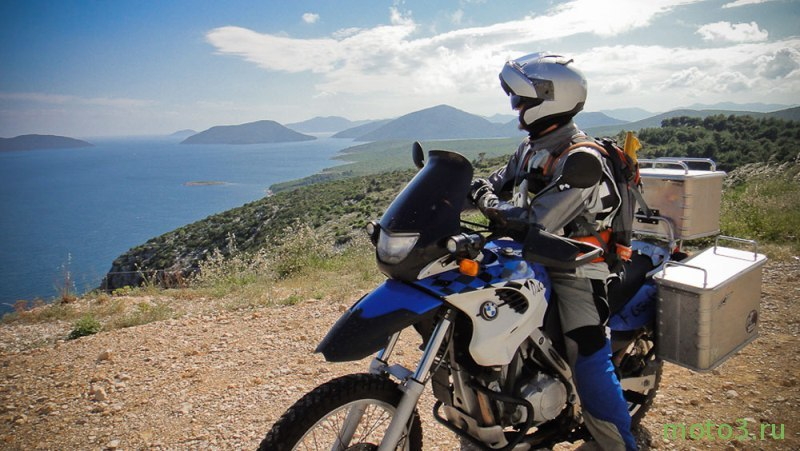 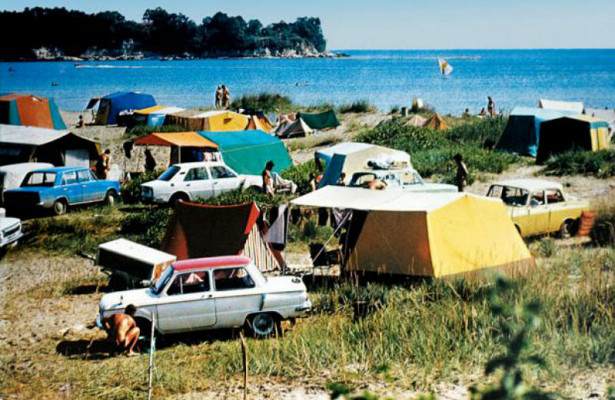 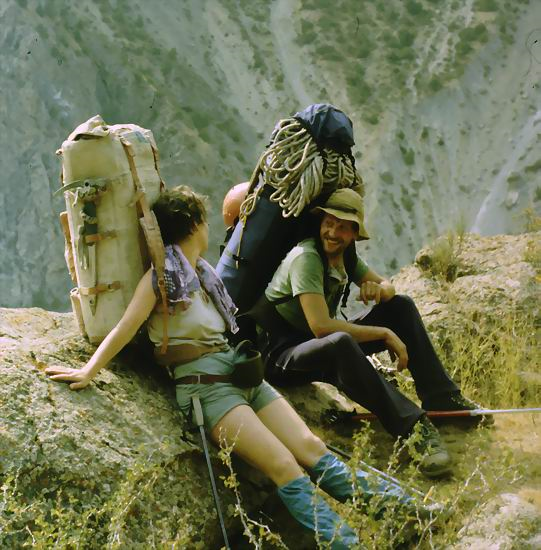 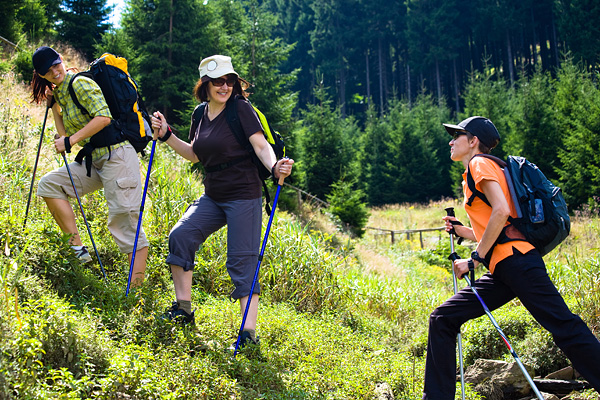 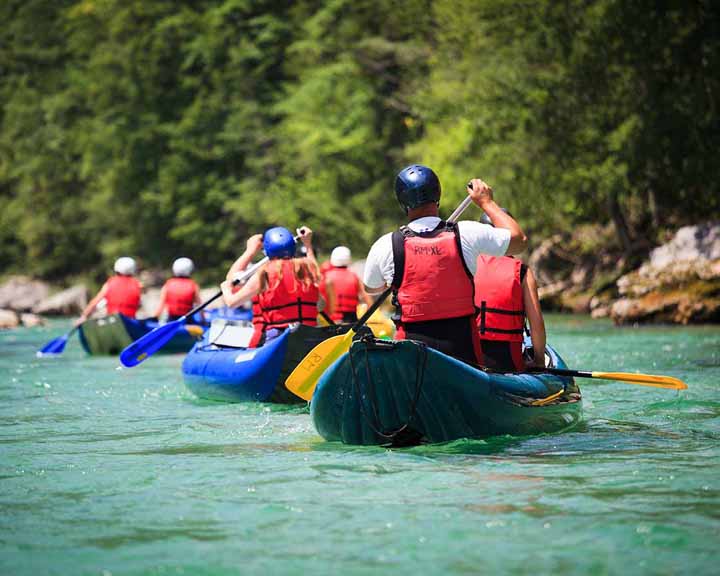 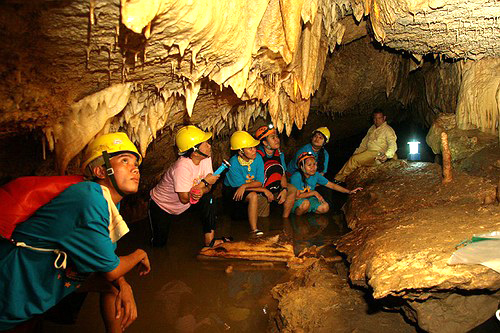 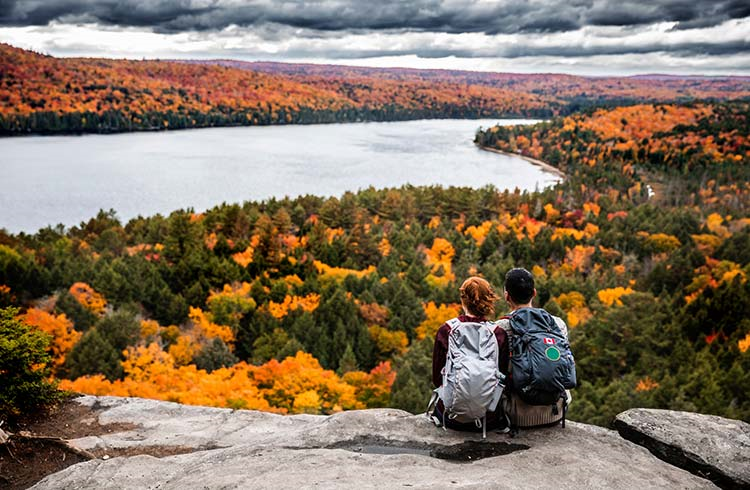 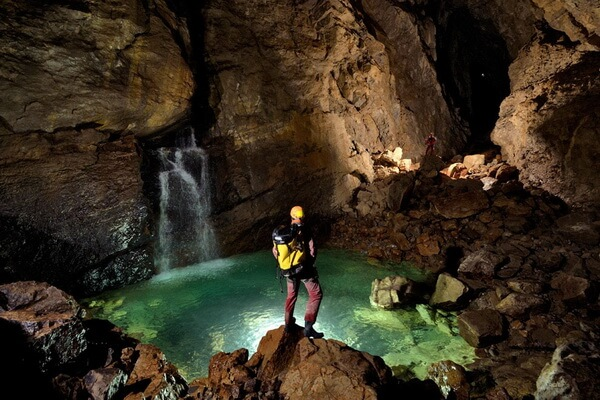 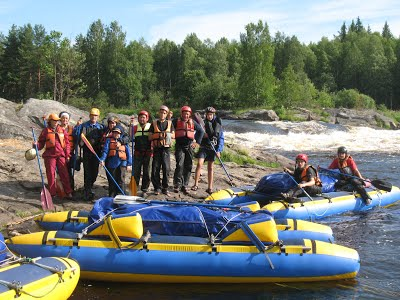 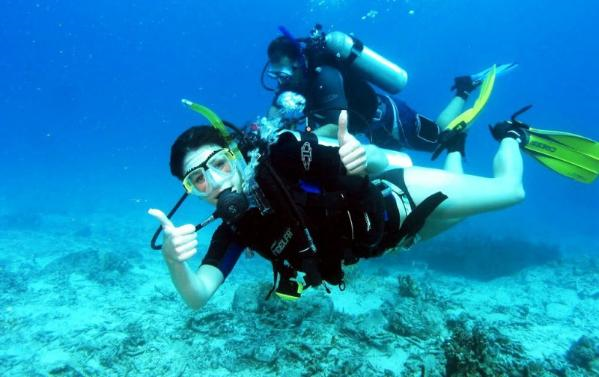